Murales
De mi ciudad
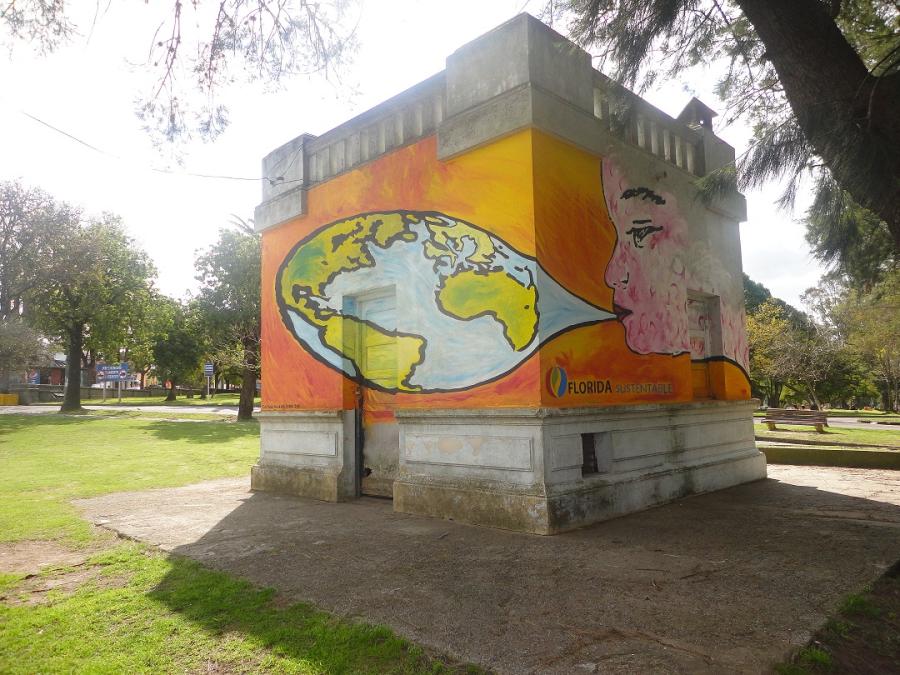 Mural del prado
Mural de la termial
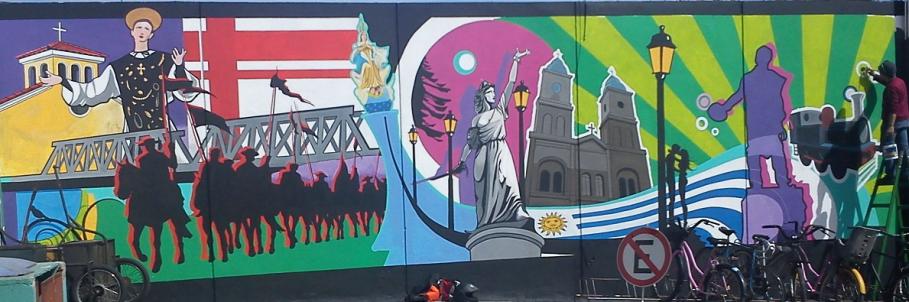 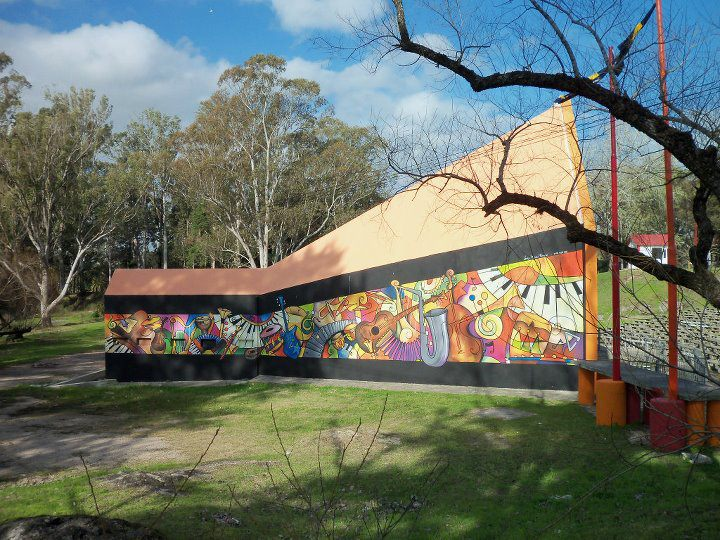 Mural en el Teatro de Verano
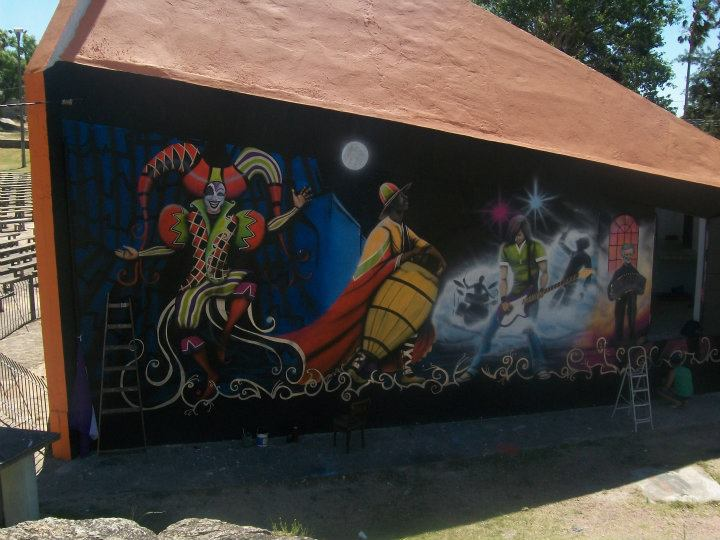 Mural en el Teatro de Verano